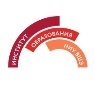 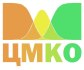 Cтартовая диагностика детей на входе в начальную школу и оценка их прогресса в течение первого года обучения : международное исследование iPIPS
Карданова Е.Ю.
Иванова А.Е.
Центр мониторинга качества образования
Высшая школа экономики, Москва, 2014
www.hse.ru
Достоинства iPIPS
Инструмент индивидуального оценивания
Разработан в соответствии с последними достижениями мировой тестологической науки
Стандартизированный инструмент с доказанными психометрическими свойствами и валидностью, признанный в мире
Создан в формате компьютерного адаптивного тестирования
Позволяет максимально мягко и с большой точностью оценить каждого конкретного ребенка
Уникальный инструмент, не имеющий аналогов в российской образовательной системе
фото
фото
фото
Высшая школа экономики, Москва, 2014
Специальная техника измерений
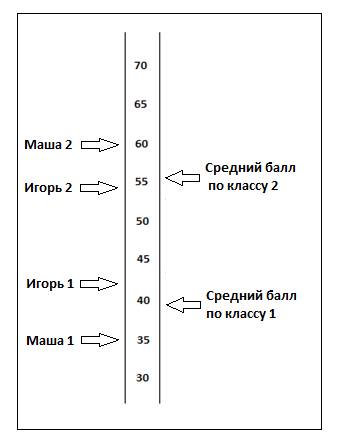 Реализация трех подходов к интерпретации результатов

Нормативно-ориентированный  
  Результат отдельного участника интерпретируется в  зависимости от достижений всей совокупности участников тестирования

  Индивидуально – ориентированный 
 Оценивается степень прогресса конкретного учащегося за   определенный промежуток времени

Критериально-ориентированный 
   На основании положения  участника на шкале и пороговых значений делается вывод о качественном уровне, на котором находится участник
фото
фото
фото
Высшая школа экономики, Москва, 2014
Адаптация iPIPS в России
Разработка русскоязычной версии инструмента iPIPS
Разработка процедур и проведение двух циклов измерения (опроса детей и сбора контекстных данных): в начале учебного года (стартовая диагностика) и в конце (прогресс в течение первого учебного года) 
Проведение исследований по адаптации инструмента в России, включая проведение психометрического анализа характеристик заданий в сравнении с международной базой iPIPS
Валидизация русскоязычной версии инструмента iPIPS
Разработка методики оценивания детей и построения единой шкалы для двух циклов, совместимой с международной шкалой
Проведение первичного анализа данных
фото
фото
фото
Высшая школа экономики, Москва, 2014
Структура iPIPS
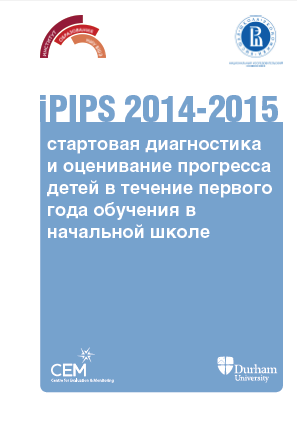 Буклет с заданиями для детей (математика, чтение, фонологическая грамотность)
   Анкета для родителей
   Опросники для учителя:
Анкета социального и эмоционального развития ребенка
Анкета поведенческих характеристик ребенка
  Анкета учителя
фото
фото
фото
Высшая школа экономики, Москва, 2014
Структура буклета
Письмо
Словарный запас
Идеи о чтении:
Структура текста
Повторение слов
Рифмование слов
Буквы
Слова
Чтение коротких историй и предложений
Понимание текста
Простой счет
 Простое сложение    и  вычитание
 Цифры
  Задачи
фото
фото
Отношения
фото
Высшая школа экономики, Москва, 2014
Письмо
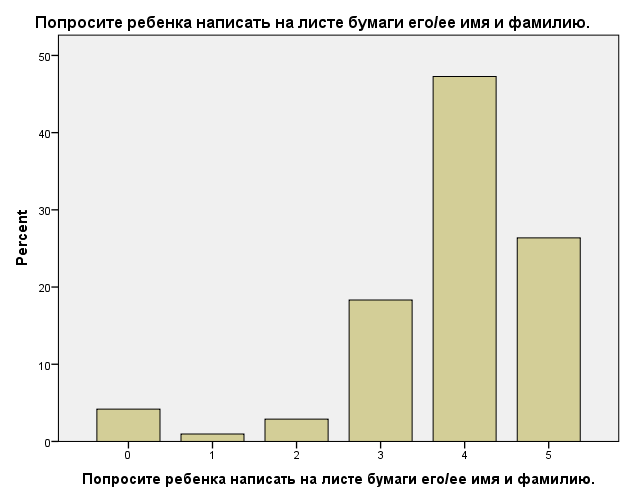 27% детей могут полностью верно написать своё имя, с учётом регистра
Чтение: короткая история
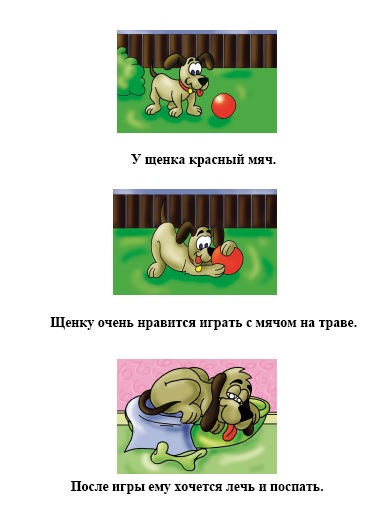 фото
фото
Все слова прочитаны правильно: 31%

Ни одного слова не прочитано: 17%
фото
Высшая школа экономики, Москва, 2014
Вокабуляр: оценка словарного запаса детей
Идеи о чтении: структура текста
Знание букв
Распознавание слов: схватывание графической оболочки слова
Техническое чтение:  чтение истории и чтение предложений
Понимание текста
Модель:
чтение
ет
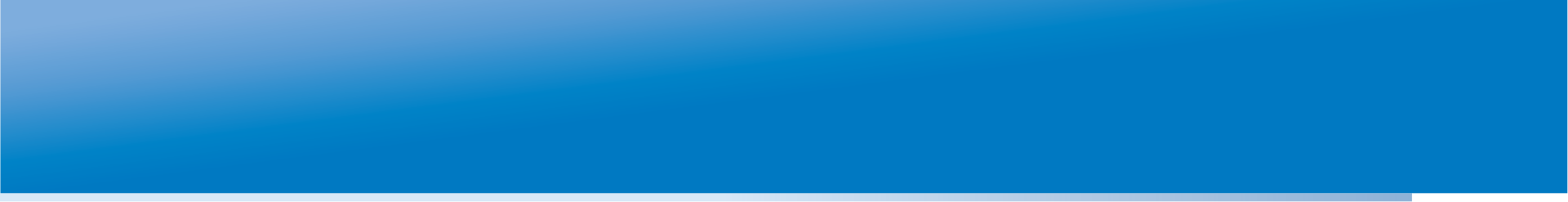 Примеры задач по математике
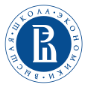 1) Саша  хочет купить апельсин, который стоит 12 рублей, какие монеты ему нужно взять?
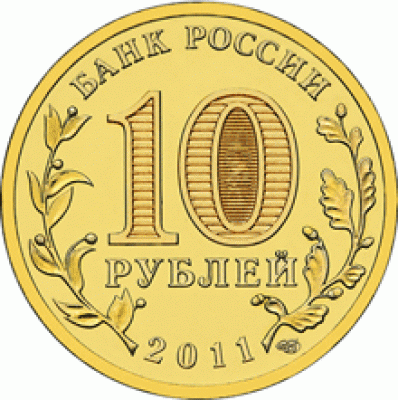 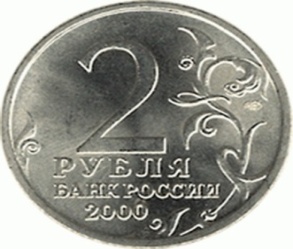 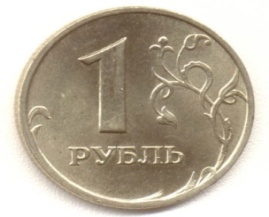 2) Какое число на 3 меньше, чем 7?
3) Половина от 6 - это сколько?
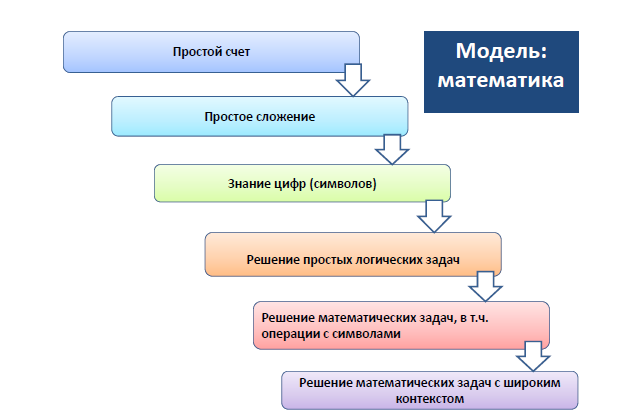 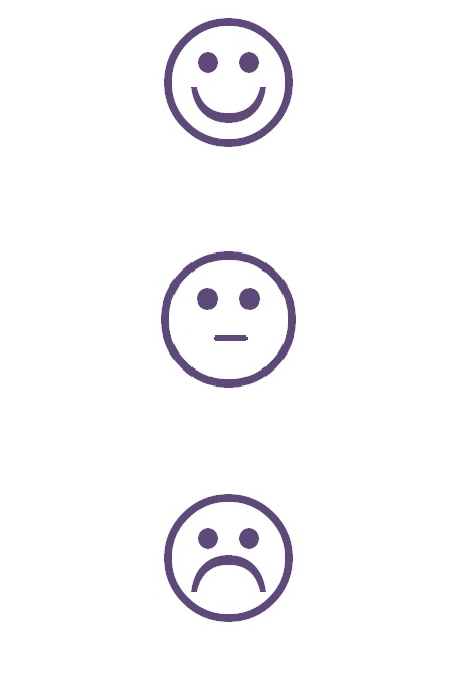 Отношение ребенка
Анкета социального и эмоциональногоразвития ребенка
Шкалы

Привыкание 
Независимость 
Уверенность
Сосредоточенность в занятиях, которыми руководит учитель
Сосредоточенность в самостоятельных занятиях
Поведение
Взаимоотношения со сверстниками
Взаимоотношения со взрослыми
Правила
Культурное развитие
Коммуникация
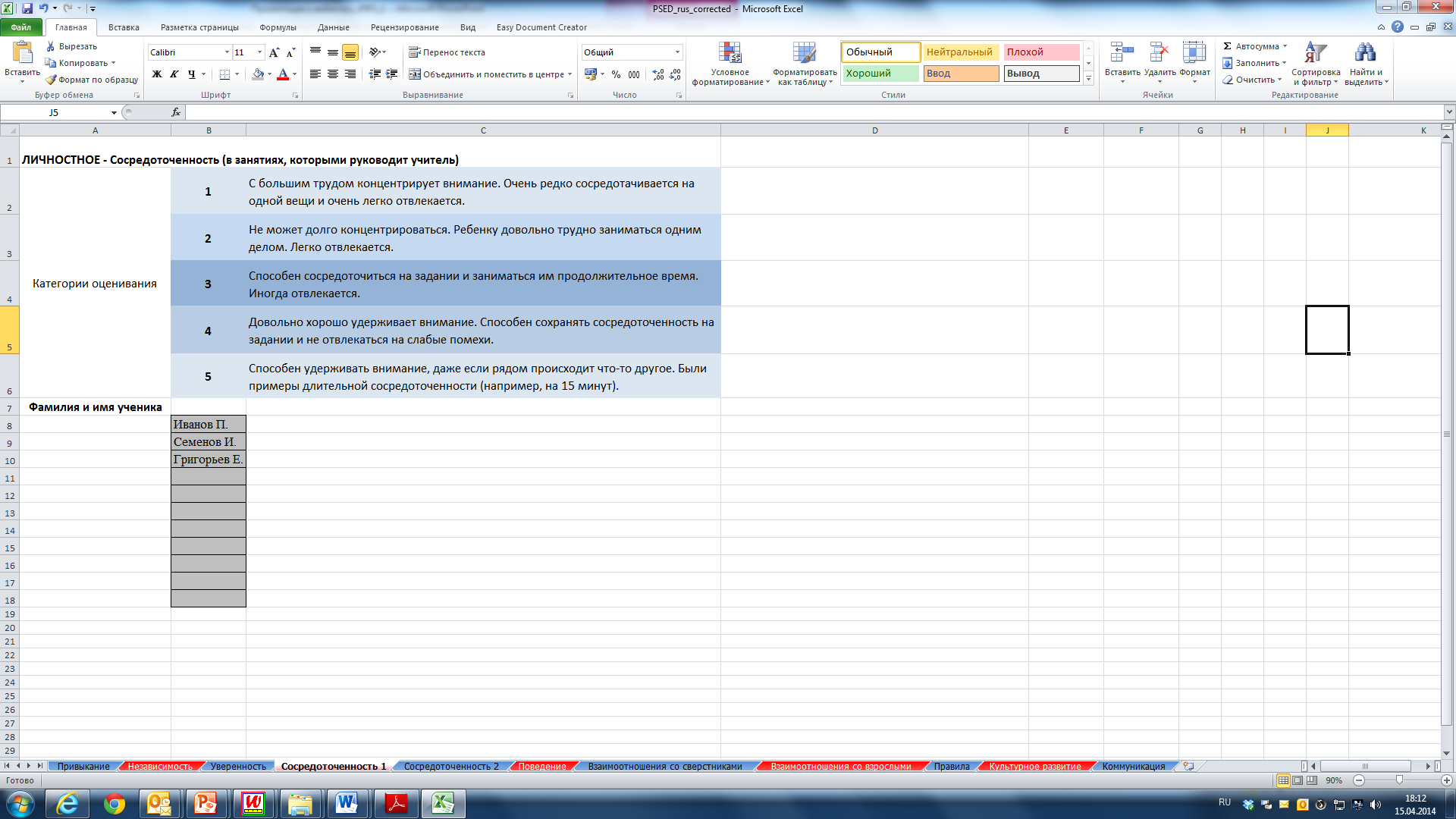 фото
фото
Между социальным и эмоциональным развитием ребенка и его навыками по чтению и математике существует положительная значимая связь.
фото
Высшая школа экономики, Москва, 2014
Процедура диагностики: индивидуальная работа с каждым ребенком
:
Время - 20-30 минут  
Оценивание в игровой форме
Красочный буклет для ребенка
Планшет с ПО для интервьюера
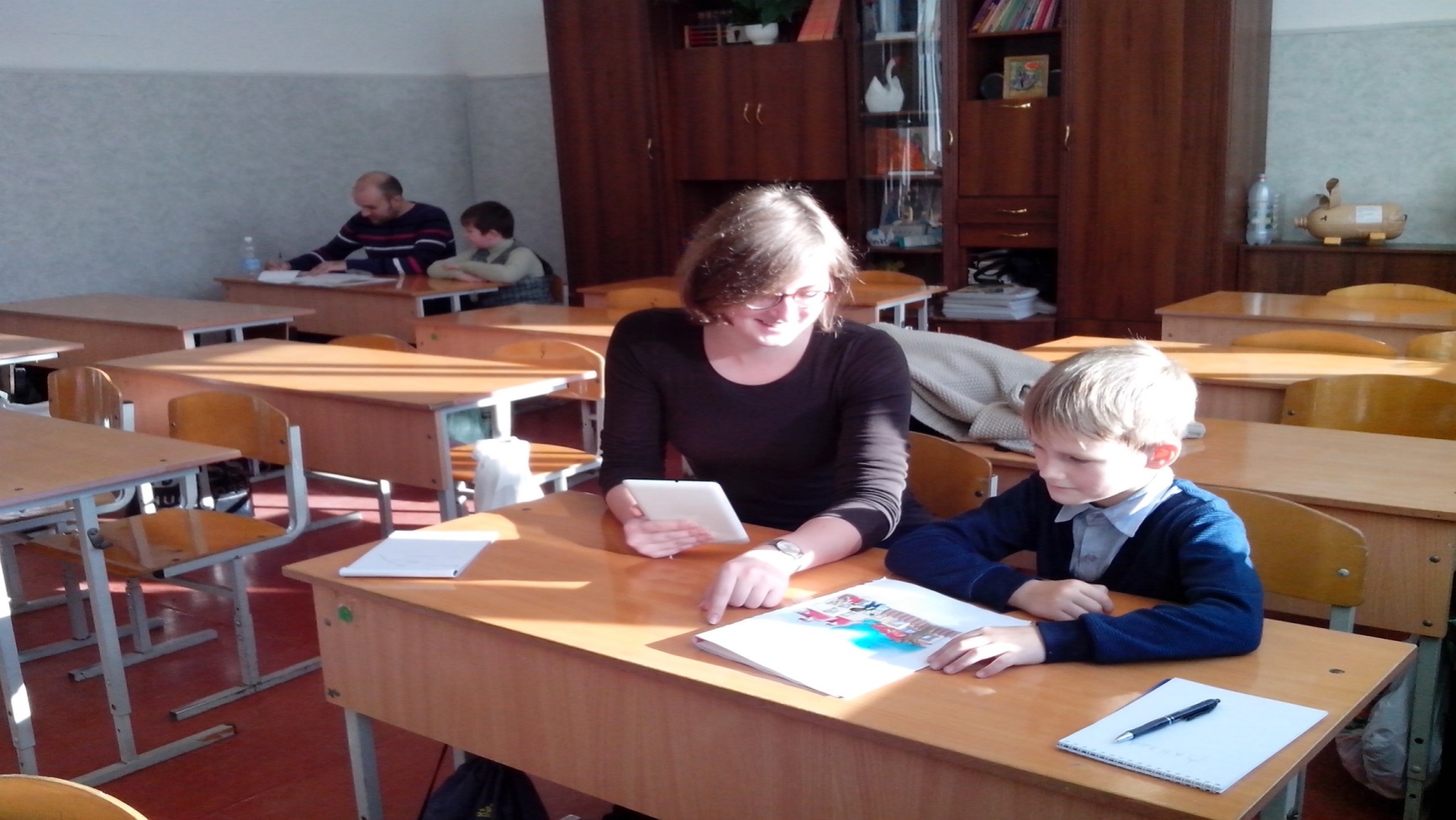 фото
фото
фото
Высшая школа экономики, Москва, 2014
Апробация iPIPS в России
Осень 2013 г. - весна 2014 г. 
Регион: г. Великий Новгород и Новгородская область 
Объем выборки: 310 учеников первого класса (5% генеральной совокупности)
Метод формирования выборки: стратифицированный рандомизированный отбор
фото
фото
фото
Высшая школа экономики, Москва, 2014
Межстрановое исследование
Размер выборки в трех странах участницах
фото
фото
Средний возраст детей в трех странах
фото
Высшая школа экономики, Москва, 2014
DIF анализ
12 заданий
фото
фото
фото
Высшая школа экономики, Москва, 2014
Первые результаты по математике
Средние оценки по математике в трех странах (в логитах)
фото
фото
Средний прогресс по математике в трех странах (в логитах)
фото
Высшая школа экономики, Москва, 2014
Сравнение результатов детей по математике в России, Англии и Шотландии по возрасту
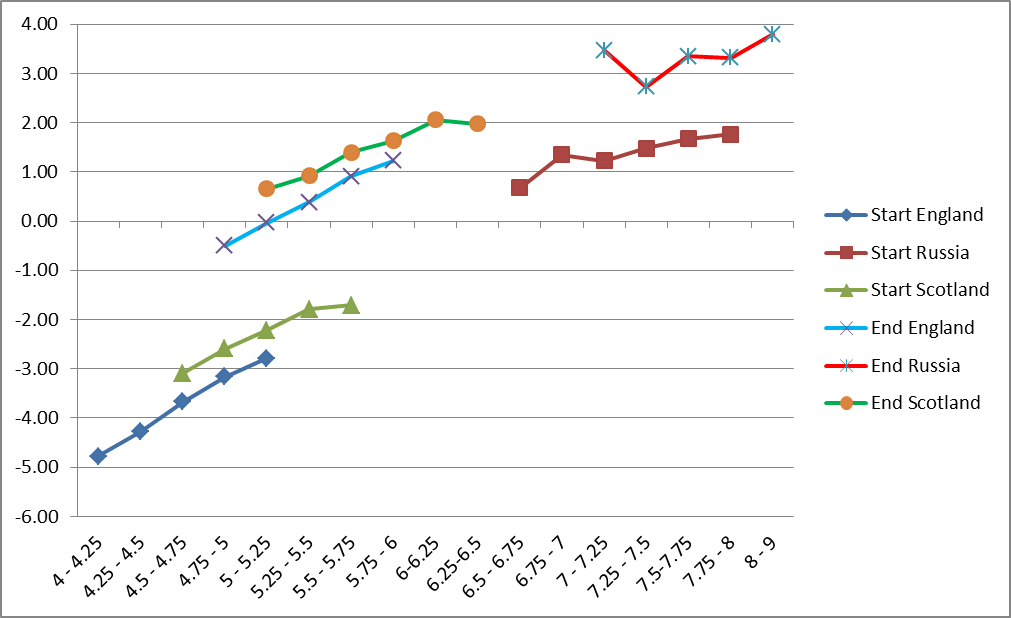 фото
фото
фото
Высшая школа экономики, Москва, 2014
Продолжение исследования
Проведение 1 этапа исследования на широкомасштабной выборке: Красноярск, Татарстан, Москва
	(октябрь  2014 г.,  более 4000 человек)
	Валидизация инструмента
	Проведение международного сравнительного исследования готовности к школе

Проведение 2-го этапа исследования 
	(Апрель - май 2015 г., та же выборка)
	Оценивание индивидуального прогресса
    Проведение международного сравнительного исследования прогресса детей в течение первого года обучения
фото
фото
фото
Высшая школа экономики, Москва, 2014
Исследовательские вопросы
В какой степени и каким образом раннее когнитивное развитие ребенка связано с его дальнейшей успешностью в начальной школе? 
Каким образом некогнитивное развитие ребенка (личностное, социальное развитие, а также его поведенческие характеристики) определяют успешность ребенка в начальной школе?
Какова связь социально-экономического статуса семьи с базовыми когнитивными  навыками ребенка и его прогрессом в течение первого года обучения?
Какова роль школьной образовательной среды в индивидуальном прогрессе ребенка в начальной школе?
фото
фото
фото
Высшая школа экономики, Москва, 2014
Два способа использования инструмента
фото
фото
фото
Высшая школа экономики, Москва, 2014
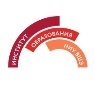 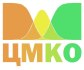 Карданова Е.Ю.
ekardanova@hse.ru
Центр мониторинга качества образования
Институт образования 
НИУ Высшая школа экономики
http://ioe.hse.ru/monitoring/